Figure 5. Changes in correlation coefficients as a function of training phase for the Total performance scores on the ...
Cereb Cortex, Volume 20, Issue 11, November 2010, Pages 2522–2530, https://doi.org/10.1093/cercor/bhp293
The content of this slide may be subject to copyright: please see the slide notes for details.
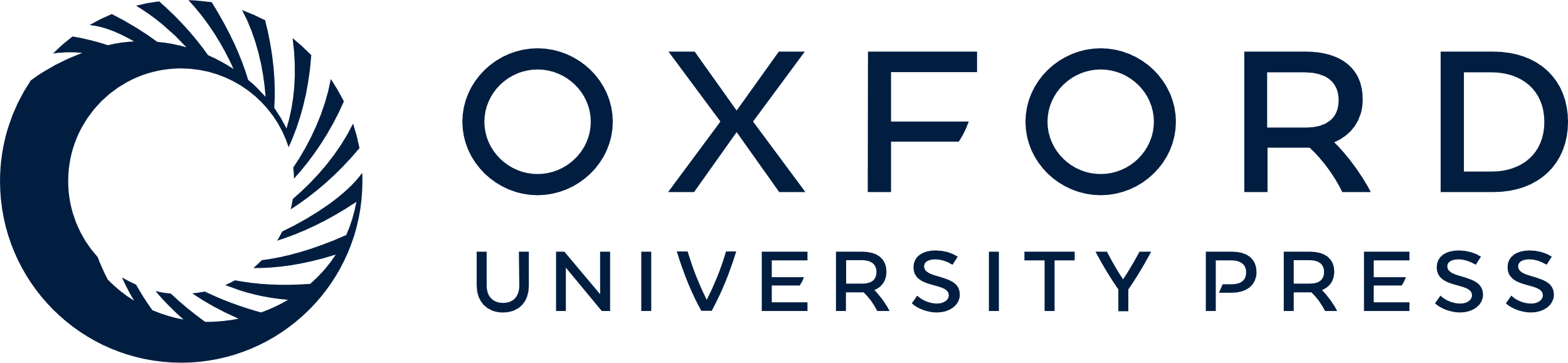 [Speaker Notes: Figure 5. Changes in correlation coefficients as a function of training phase for the Total performance scores on the variable priority version of the Space Fortress game in relation to the volumes of the 3 striatal regions analyzed. Volumes are represented as the mean of values for each region. The pretraining volumes of the caudate nucleus and putamen were significantly correlated with performance improvement across all phases of training for the variable priority group, whereas the nucleus accumbens volumes were significantly correlated with performance only during the early part of task training (phase 1).


Unless provided in the caption above, the following copyright applies to the content of this slide: © The Author 2010. Published by Oxford University Press. All rights reserved. For permissions, please e-mail: journals.permissions@oxfordjournals.org]